Durability and Crash Recovery for Distributed In-Memory Storage
Ryan Stutsman,
Asaf Cidon, Ankita Kejriwal,
Ali Mashtizadeh, Aravind Narayanan,
Diego Ongaro, Stephen M. Rumble,
John Ousterhout, and Mendel Rosenblum
RAMCloud Overview
RAMCloud: General purpose storage in RAM
Low latency: 5 µs remote access
Large scale: 10,000 nodes, 100 TB to 1 PB
Enable applications which access data intensively
Access 100 to 1000x times more data
Simplify development of large scale applications
Eliminate issues that kill developer productivity
Partitioning, parallelism/pipelining, locality, consistency
Key Problem: RAM’s lack of durability
2
Thesis
Large-scale RAM-based storage must be durable and available for applications to gain its full benefits, and it can be made so cost-effectively using commodity hardware.

Solution
Fast (1 - 2s) crash recovery for availability
Restoration of durability after crashes
Survival of massive failures (with loss of availability)
Durability Requirements
Minimal impact on normal case performance
Remain available during typical failures
Remain durable during massive/correlated failures
No undetected data loss
Low cost, low energy
Use commodity datacenter hardware available in a few years

The performance of RAM-based storage
with durability of traditional datacenter storage
Outline
Master Recovery
Backup Recovery
Massive Failures/Cluster Restart
Distributed Log
Key structure underlying RAMCloud
RAMCloud Architecture
Up to 100,000 Application Servers
…
App
App
App
App
Coordinator
Library
Library
Library
Library
DatacenterNetwork
Masters expose RAM as Key-Value Store
Master
Master
Master
Master
Backup
Backup
Backup
Backup
…
Backups store data from other Masters
Up to 10,000 Storage Servers
6
Normal Operation
Master
write
In-memory Log
Buffer
Buffer
Buffer
Backups
7
Normal Operation
Master
write
In-memory Log
Buffer
Buffer
Buffer
Backups
8
Normal Operation
Backups buffer update
No synchronous disk write
Must flush on power loss
Master
write
In-memory Log
Buffer
Buffer
Buffer
Backups
9
Normal Operation
Backups buffer update
No synchronous disk write
Must flush on power loss
Master
In-memory Log
Buffer
Buffer
Buffer
Backups
10
Normal Operation
Backups buffer update
No synchronous disk write
Must flush on power loss

Bulk writes in background
Master
In-memory Log
Buffer
Buffer
Buffer
Backups
11
Normal Operation
Backups buffer update
No synchronous disk write
Must flush on power loss

Bulk writes in background

Pervasive log structure
Even RAM is a log
Log cleaner
Master
Segment
In-memory Log
Buffer
Buffer
Buffer
Replicas
Backups
12
Normal Operation
Backups buffer update
No synchronous disk write
Must flush on power loss

Bulk writes in background

Pervasive log structure
Even RAM is a log
Log cleaner

Hashtable, key → location
Master
Hashtable
In-memory Log
Buffer
Buffer
Buffer
Backups
13
Normal Operation Summary
Cost-effective
1 copy in RAM
Backup copies on disk/flash: durability ~ free!
Fast
RAM access times for all accesses
Avoids synchronous disk writes
Non-volatile buffers
Unavailability on crash
14
Fast Crash Recovery
What is left when a Master crashes?
Log data stored on disk on backups

What must be done to restart servicing requests?
Replay log data into RAM
Reconstruct the hashtable

Recover fast:  64 GB in 1-2 seconds
15
Recovery Bottlenecks
RecoveryMaster
One machine cannot recover in 2s






Key to fast recovery:
    Use system scale
NIC: ~1 GB/s
Backups
Disks: ~500 MB/s aggregate
Crashed
Master
16
Distributed Recovery
Scatter/read segments across all backups
Solves disk bandwidth bottleneck
Recover to many masters
Solves NIC and memory bandwidth bottlenecks
CrashedMaster
RecoveryMasters
Backups
17
Results
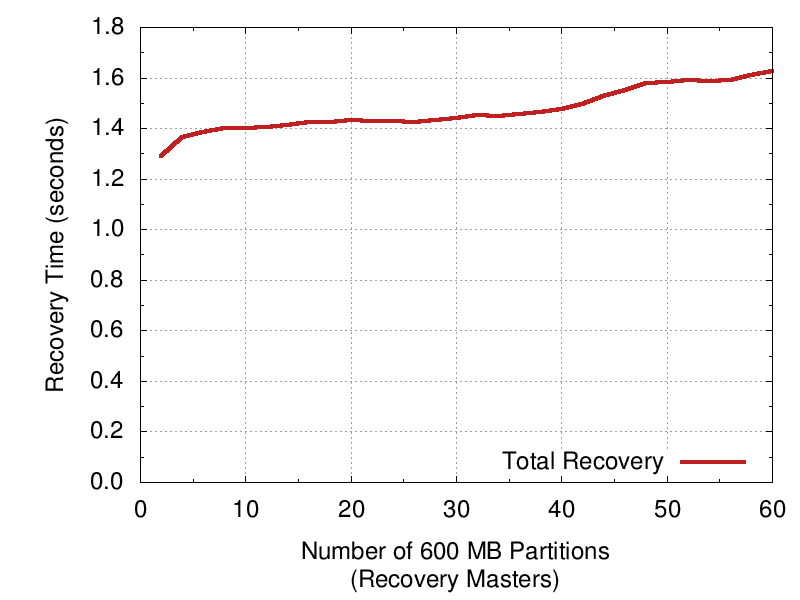 60 Recovery Masters
120 SSDs: 31 GB/s
Recovered: 35 GB
2x270 MB/s SSDs, 60 machines
18
Key Issues and Solutions
Maximizing concurrency
Data parallelism
Heavily pipelined
Out-of-order replay
Balancing work evenly
Balancing partitions
Divide crashed master up at recovery time
Segment scattering
Random, but bias to balance disk read time
Avoiding centralization
Finding segment replicas
Detecting incomplete logs
19
Backup Recovery
Segment 1
Segment 3
Segment 2
Master
B17
B31
B68
B68
B12
Replicas
B91
B1
B72
Failures result in loss of segment replicas
Recreate replicas to maintain desired redundancy
Simple: Master uses same procedure as normal operation
Efficient: Use master’s in-memory copy
Concurrent: Work is divided up among all the hosts
Expected Backup Recovery Time
Backup could have 192 GB of data
1000 64 GB masters triplicating segments
Aggregate network bandwidth: 1000 GB/s
Aggregate disk bandwidth: 200 GB/s
~200 ms if backups have buffer space
~1,000 ms if not
[Speaker Notes: 80 masters with 64 GB of data triplicated across 80 backups
Assume 2 x 150 MB/s SSDs
~8.2 s (192 GB / (2 x 150 MB/s))
Each master has ~24 replicas on a given backup]
Massive Failures/Cluster Restart
Unavailability ok during massive/complete outages
Remain durable
Simplicity is the goal
Massive failures are expected to be rare
Shortest restart time is a non-goal (within reason)
Reuse master/backup recovery
Must make them work correctly under massive failure
Treat massive failure as a series of single failures
22
[Speaker Notes: Took 30 mins to get here.]
Massive Failures/Cluster Restart
Masters
Backups
Must readmit replicas to cluster after mass failure
All master data is lost
Only replicas on backups’ disks persist
Start recovery when complete log becomes available
Determine if recovery can proceed as backups rejoin
23
Key Issues
Replica garbage collection
Dilemma when a replica rejoins the cluster
It may be needed for a recovery
It may be redundant; master has created new replicas
24
Fault-tolerant Distributed Log
Distributed log
Fast durability in normal case
Restores availability quickly during crashes
Clear strategy for maintaining durability




We’ve talked about how the log operates on a good day
Massive Failures
Fast Master Recovery
Distributed Log
Backup Recovery
25
Potential Problems
Detecting incomplete logs
Has a complete log been found for recovery?
Replica consistency
How are the inconsistencies due to failures handled?
26
Finding Replicas
Log segments created/destroyed rapidly across cluster
100,000s per second
Centralized log information too expensive
No centralized list of segments that comprise a log
No centralized map of replica locations
Broadcast on Master crash
Coordinator contacts each backup explicitly
Have to contact all backups anyway
Master’s segments are scattered across all of them
Collects a list of all available replicas
27
Detecting Incomplete Logs
Problem: Ensure complete log found during recovery
What if all replicas for some segment are missing?
Solution: Make log self-describing
Add a “log digest” to each replica when it is allocated
Lists all segments of the log



Reduces problem to finding the up-to-date log digest
S7
S19
Digest
[S7, S19, S20]
28
S20
Choosing the Right Digest
Solution: Make most recent segment of log identifiable (the “head”)
Segments are allocated in an “open” status
Mark “closed” when head segment fills up
Only use digests from head segment on recovery
Challenge: Safe transition between log heads
29
Preventing Lost Digests
Problem: Crash during head transition can leave no log head
Segment 19
Segment 20
[7, 19]
Open
[7, 19]
Closed
[7, 19]
[7, 19, 20]
Closed
Open
Digest
Digest
Time
30
Preventing Lost Digests
Problem: Crash during head transition can leave no log head






Segment 19 no longer head, segment 20 hasn’t been created
Segment 19
Segment 20
[7, 19]
Open
[7, 19]
Closed
Time
Crash
[7, 19]
[7, 19, 20]
Closed
Open
Digest
Digest
31
Preventing Lost Digests
Solution: Open new log head before closing old one
Segment 19
Segment 20
[7, 19]
[7, 19]
Open
[7, 19, 20]
Open
Time
[7, 19]
[7, 19, 20]
Closed
Open
Open
Digest
Digest
32
Inconsistent Digests
Problem: Crash during transition can leave two log digests





Solution: Don’t put data in new head until the old  head is closed
If new log head has no data either is safe to use
Segment 19
Segment 20
[7, 19]
[7, 19]
Open
[7, 19, 20]
Open
Time
Crash
[7, 19]
[7, 19, 20]
Closed
Open
Open
Digest
Digest
33
Replica Consistency
Replicas can become inconsistent
Failures during (re-)creation of replicas
Must recover even with one only replica available for each segment
Can’t prevent inconsistencies
Make them detectable
Prevent recovery from using them
Open segments present special challenges
34
Failures on Closed Segments
Segment 19 on Master
Replicas for
Segment 19 on Backups
Problem: Master may recover from a partial replica
Solution: Recreate replicas atomically
Backup considers atomic replica invalid until closed
Will not be persisted or used in recovery
Time
Failures on Open Segments
Segment 19 on Master
Replicas for
Segment 19 on Backups
Write
starts
Time
Write
ends
Closed segment solution doesn’t work
Problem: Segment in Master’s RAM is changing
Lost replica may be useful for recovery one moment
A moment later it must not be used during recovery
Rare: Expect 3 Masters affected every 30 mins or longer
Failures on Open Segments
Segment 19 on Master
Replicas for
Segment 19 on Backups
Write
starts
Time
Open segment 20, close segment 19
Update Min Head Segment Id on Coordinator
Write
ends
Min Head Id: 20
Solution
Make valid replicas distinguishable (close them)
Notify coordinator to prevent use of open replicas
Fault-tolerant Distributed Log
Detecting incomplete logs
Broadcast to find replicas
Log digest provides catalog of segments
Head of log ensures up-to-date digest is found
Replica consistency
Atomic replica recreation for most segments
Centralized minimum head id invalidates lost replicas
No centralization during normal operation
Even during transitions between segments
38
What’s done
Normal operation
Low latency 5 µs remote access
Master recovery
1 - 2 s restoration of availability after failures
Backup recovery
Durability safely maintained via re-replication
[Fall 2009]
[Fall 2010]
[SOSP 2011]
[Feb 2012]
39
What’s left
[Spring 2012]
Massive Failures/Cluster Restart
Replica garbage collection from backups
Master recovery on coordinator
Recoveries which can wait for lost replicas
Experiment with longer-lived RAMCloud instances
Work out kinks
Measure/understand complex interactions
e.g. Multiple recoveries, impact of recovery on normal operation, storage leaks, etc.
Explore strategies for surviving permanent backup failures
[Apr 2012]
[May-June 2012]
[Summer 2012]
40
Summary
RAM’s volatility makes it difficult to use for storage
Applications expect large-scale storage to be durable
RAMCloud’s durability & availability solve this
RAMCloud provides general purpose storage in RAM
Low latency with large scale
Enables new applications which access more data
Simplifies development of large scale applications
41
42